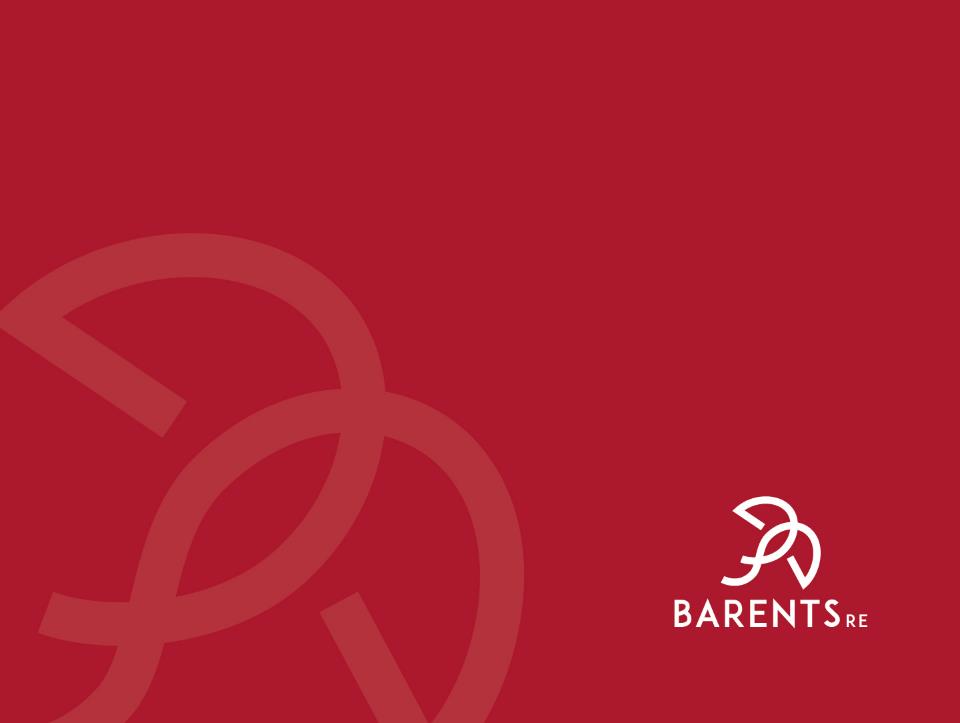 КОМПЛЕКСНОЕ
СТРАХОВАНИЕ
ЗАСТРОЙЩИКОВ


Денис Николайцев

Июнь 2015
© Copyright Barents Re
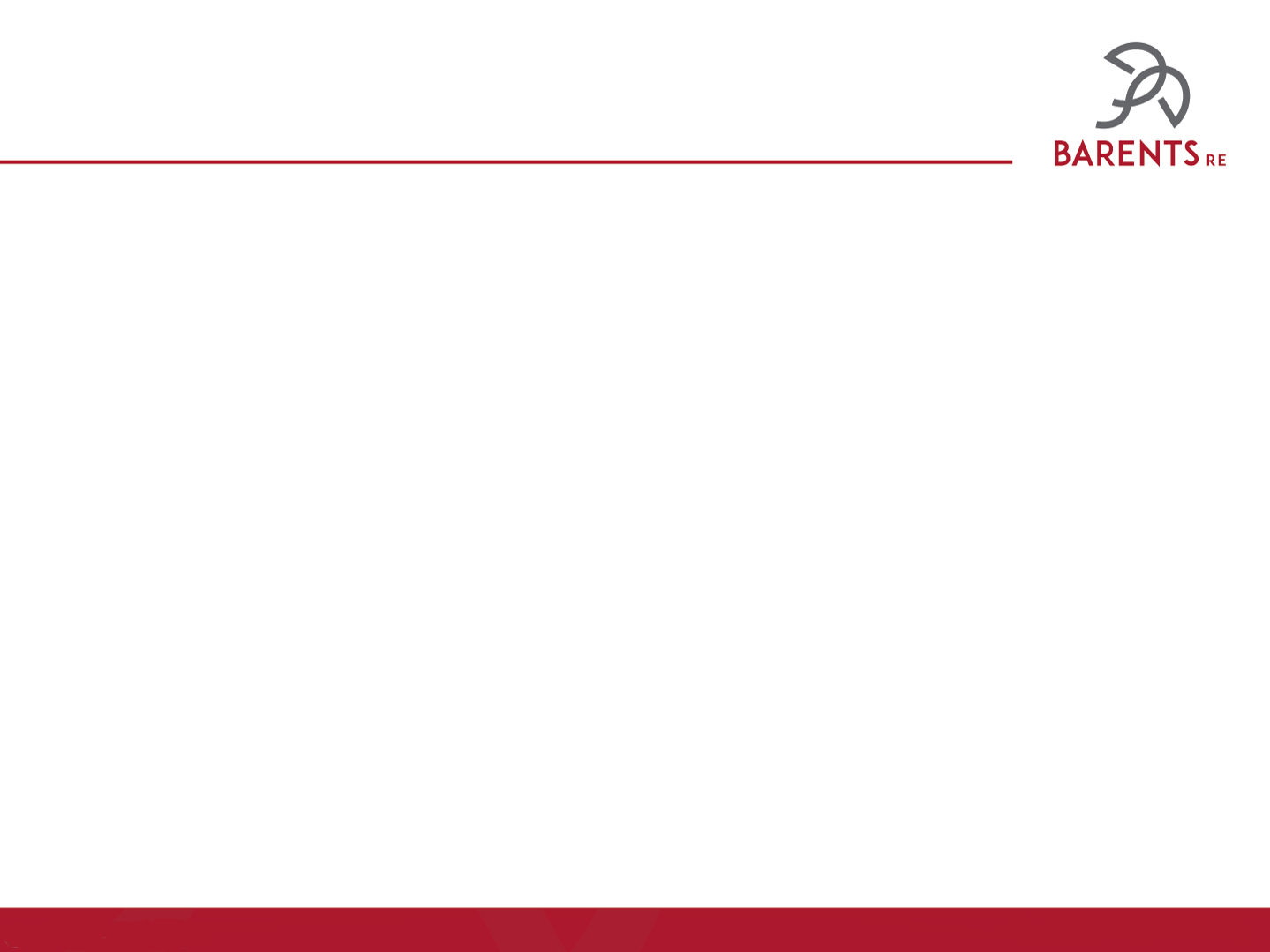 ПЛАН
Девелоперский бизнес

Аспекты риск-менеджмента

Защита интересов застройщиков

Международный опыт

«Идеальное» комплексное страхование застройщиков

Проблемы и перспективы
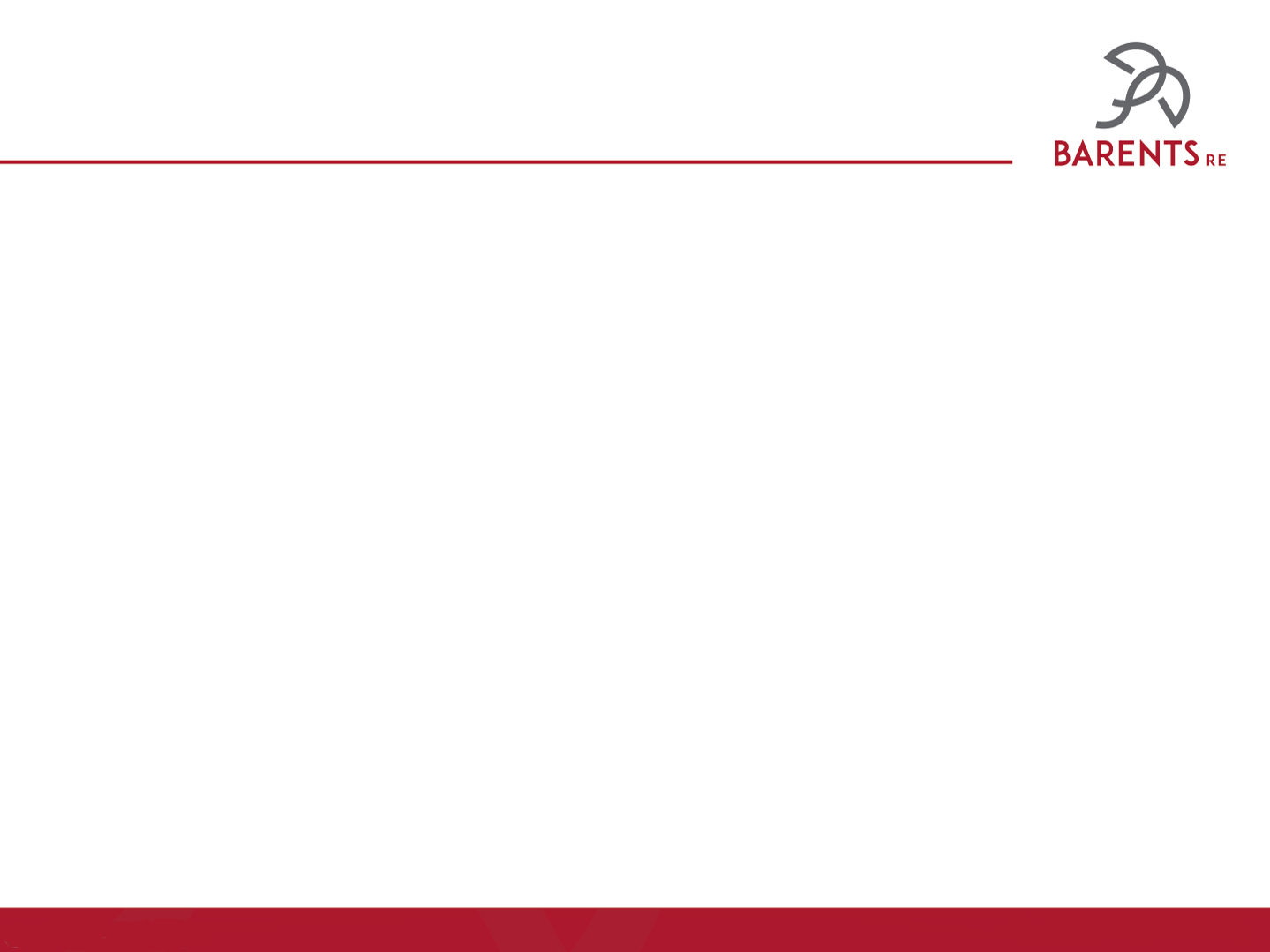 1. Девелоперский бизнес - определения
Деятельность застройщика (девелопера) -   предпринимательская деятельность, связанная с созданием или изменением объекта недвижимости, приводящая к увеличению стоимости
Регуляторы
Заказчики - Инвесторы
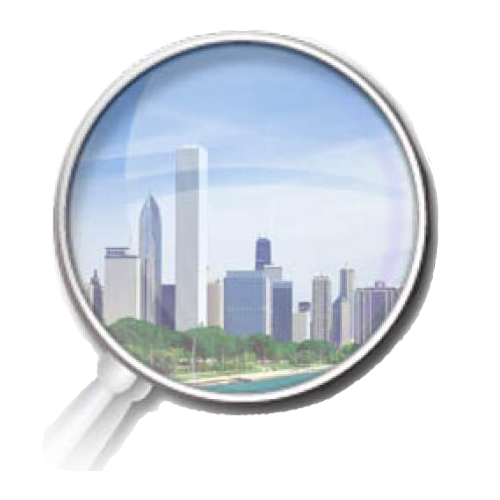 Девелопер
Объект (проект)
Объекты девелопмента:
 - Жилая недвижимость
 - Коммерческая недвижимость
 - Загородная недвижимость
 - Земельные участки
Подрядчики
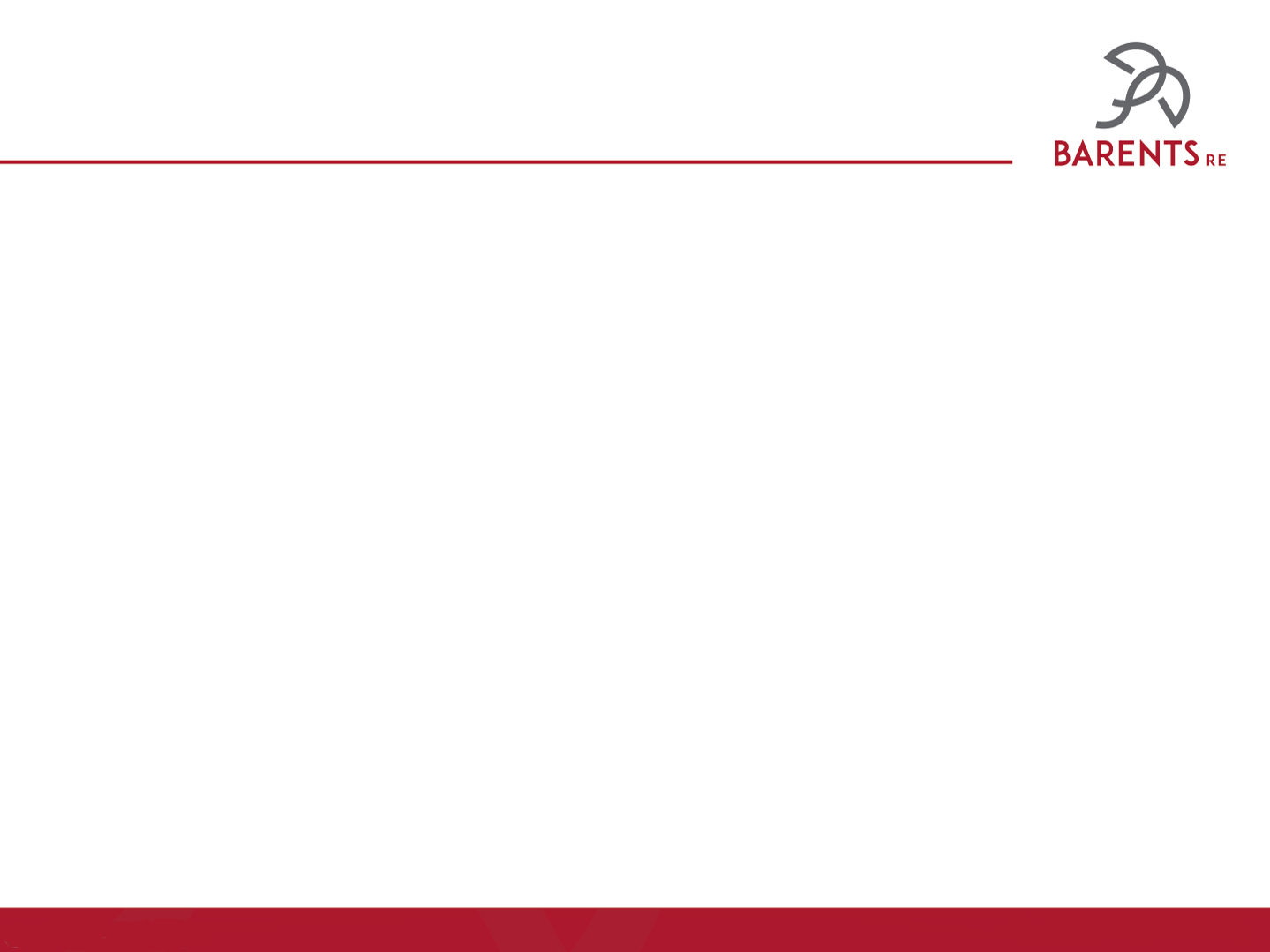 1. Девелоперский бизнес- определения
Виды девелопмента:
Fee-девелопмент: девелопер исполнитель, не несет финансовых рисков и за свою работу получает фиксированный гонорар
Speculative-девелопмент: девелопер - инициатор проекта, принимает на себя риски, связанные с неудачей проекта
BTS-девелопмент (Built-to-suit): Решение комплекса задач по созданию объекта недвижимости под цели конкретного заказчика
Этапы девелопмента:
Разработка концепции, рассмотрение проекта, инвестиционная оценка
Оценка местоположения и технико-экономическое обоснование проекта
Получение разрешений и согласований
Организация финансирования
Приобретение объекта для девелопмента
Проектирование и оценка проекта
Заключение контрактов и строительство
Маркетинг, управление и распоряжение результатами
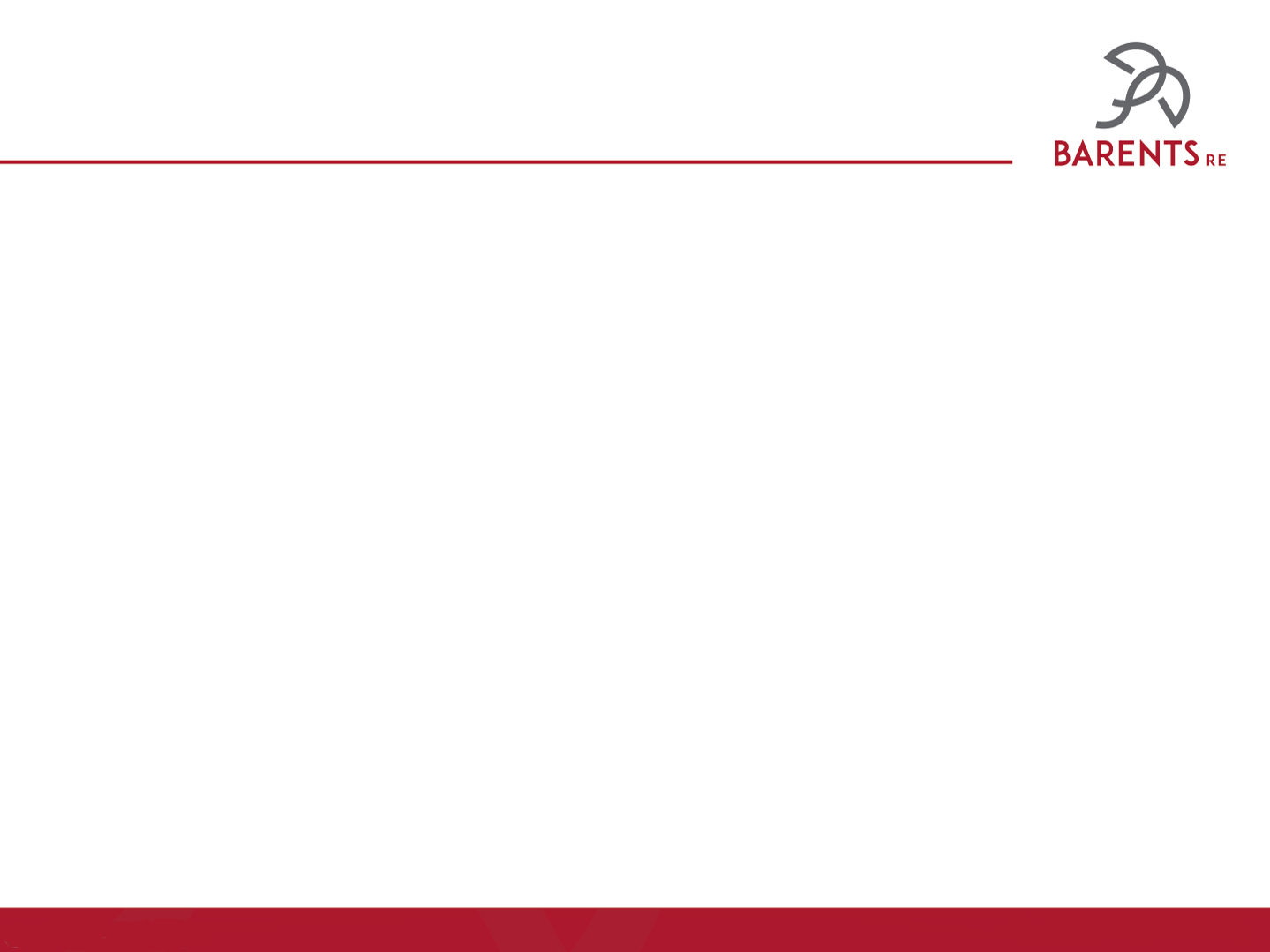 1. Девелоперский бизнес- Интересы и риски участников
Задержка финансирования
Банкротство
Девелопер:
Получить наибольшую прибыль
Подрядчики:
Построить объект вовремя и получить деньги
Нерыночный проект
Замедление работ
Банкротство
Различный ущерб
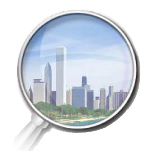 Ответственность перед инвесторами
Задержка сдачи
Инвесторы - заказчики:
Получить имущество вовремя и в кондиции
Задержка получения
Прекращение проекта
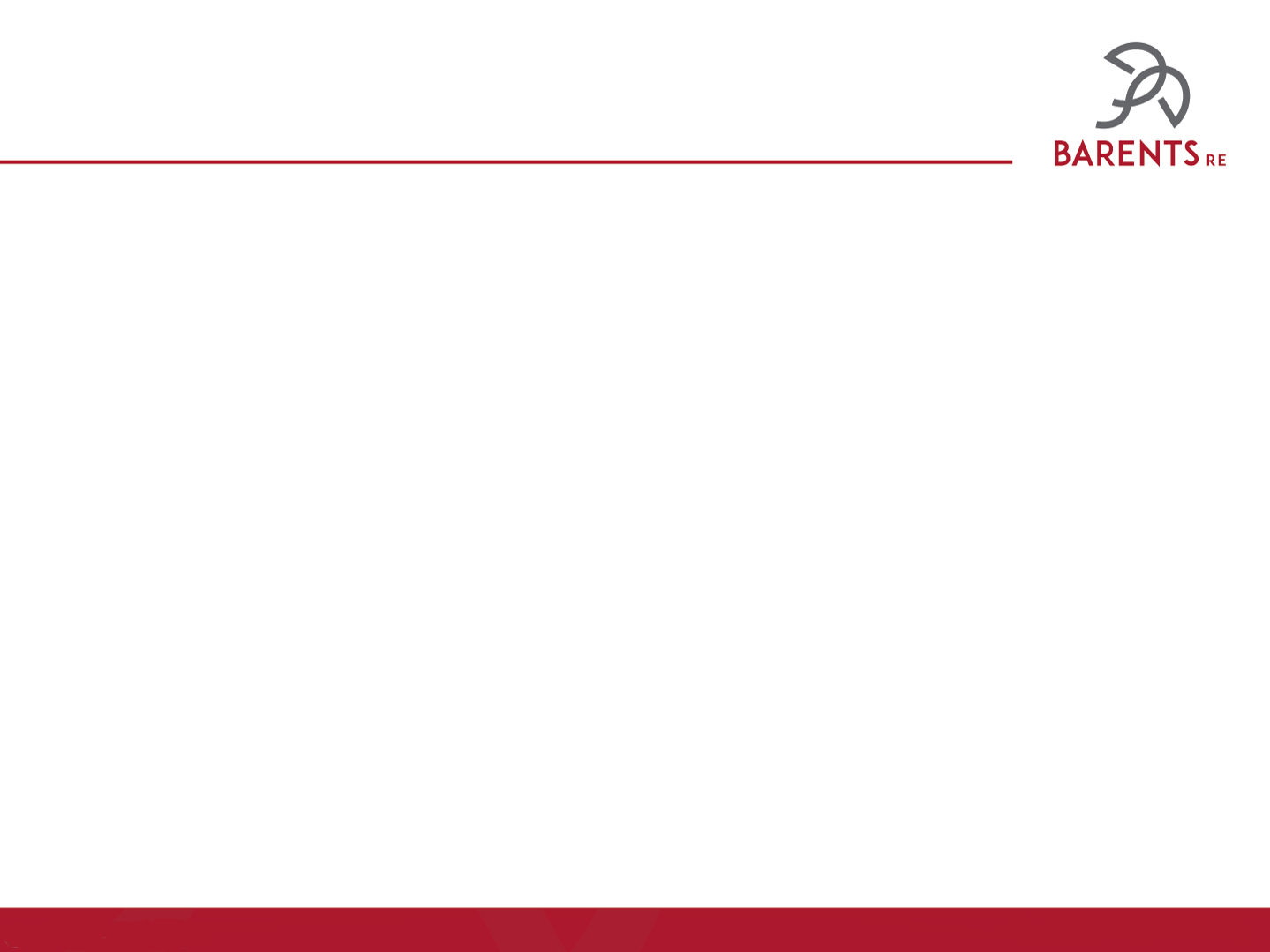 1. Девелоперский бизнес- Риски
Риски застройщика на первоначальном этапе:
Концептуальные
Маркетинговые (рыночные)
Инвестиционные
Политические
Риски застройщика на этапе реализации проекта:
Недостаточные объёмы реализации, прекращение проекта (нерыночный проект) 
Банкротство 
Инвестиционные риски, изъятие части средств на строительство, перерывы и задержки в финансировании
Различный ущерб на стройплощадке 
Замедление строительства, задержка ввода в эксплуатацию
Сметные ошибки и нарушения при освоении средств различного рода
Штрафные санкции 
Несвоевременная сдача объекта в эксплуатацию
Некачественное выполнение работ подрядчиком
Банкротство подрядчика
Ответственность перед инвесторами (дольщиками)
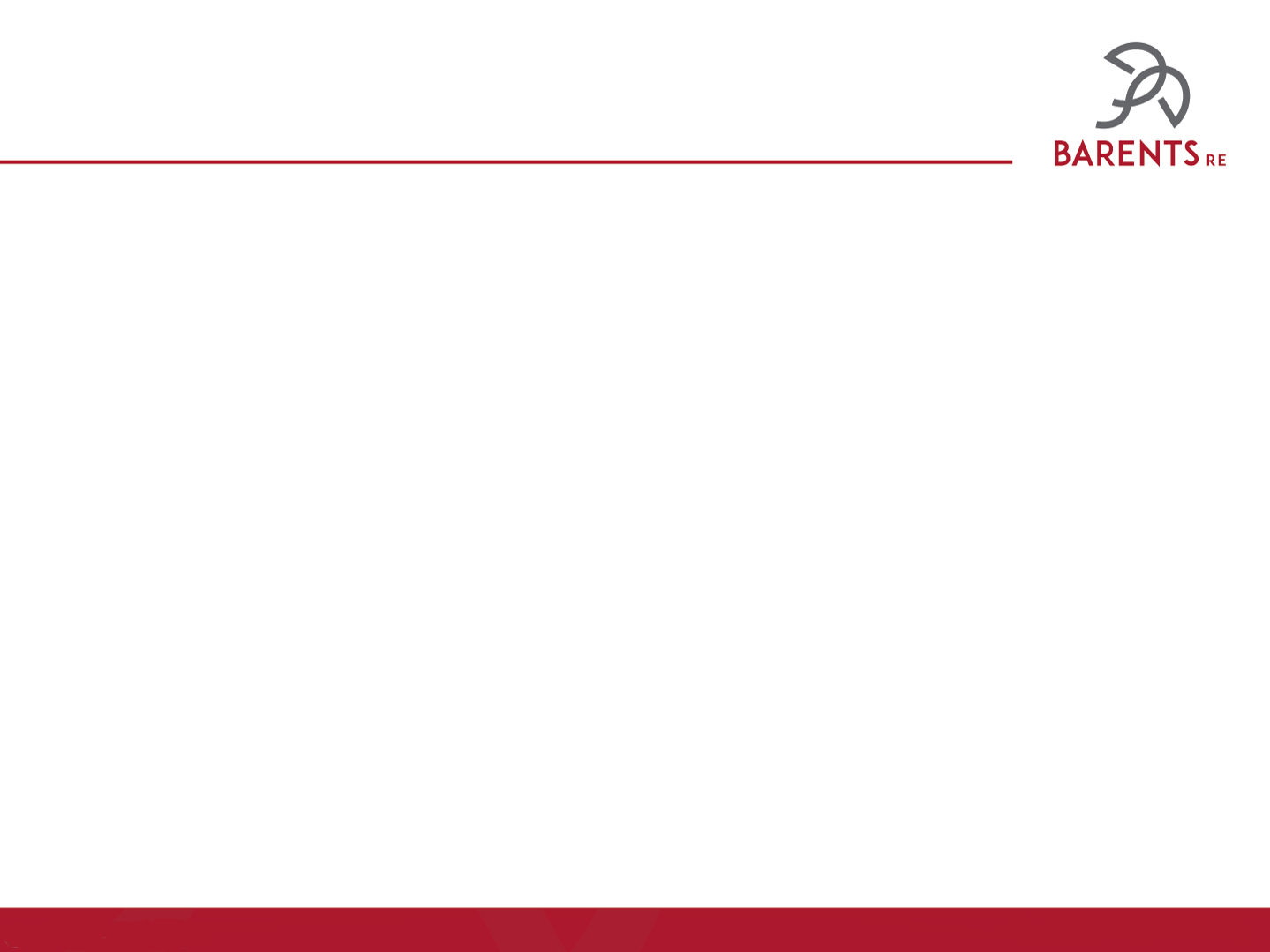 2. Аспекты риск-менеджмента
Примерная концепция риск менеджмента девелопера:

Постоянный мониторинг рисков в процессе всего ЖЦ проекта

Привлечение сторонних консультантов и создание собственных высокопрофессиональных команд по всем направлениям деятельности

Использование всех возможных инструментов снижения рисков – страхование, финансовые гарантии, бонды, контроль процесса строительства и освоения средств подрядчиком, взаимодействие с регуляторами различного рода и т.д.

Превентивные маркетинговые решения, реагирующие на колебания рынка
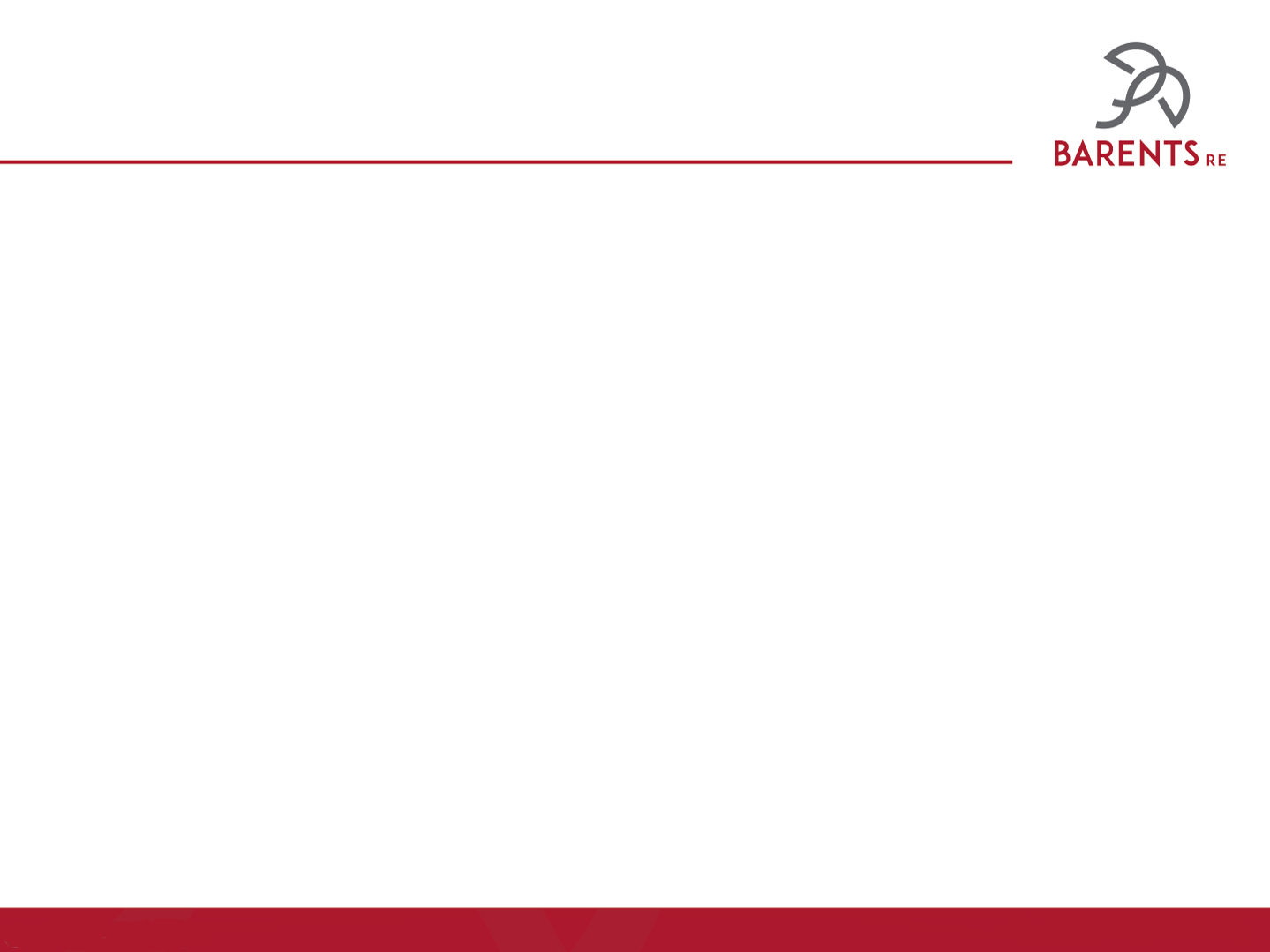 2. Аспекты риск-менеджмента
Инструменты управления (передачи) прямых рисков на этапе реализации проекта:

Самострахование
Фонды взаимного страхования (ассоциации)
Получение банковской либо другого вида гарантии (Комплексного бонда)
Страхование ответственности за неисполнение обязательств перед инвесторами
Страхование Строительно-монтажных работ от всех рисков
Страхование задержки ввода в эксплуатацию 
Независимая инженерная, финансовая и другая экспертиза
Наиболее эффективные инструменты риск-менеджмента:
Комплексное страхование СМР на объекте
Страховые бонды (страхование ответственности) застройщиков
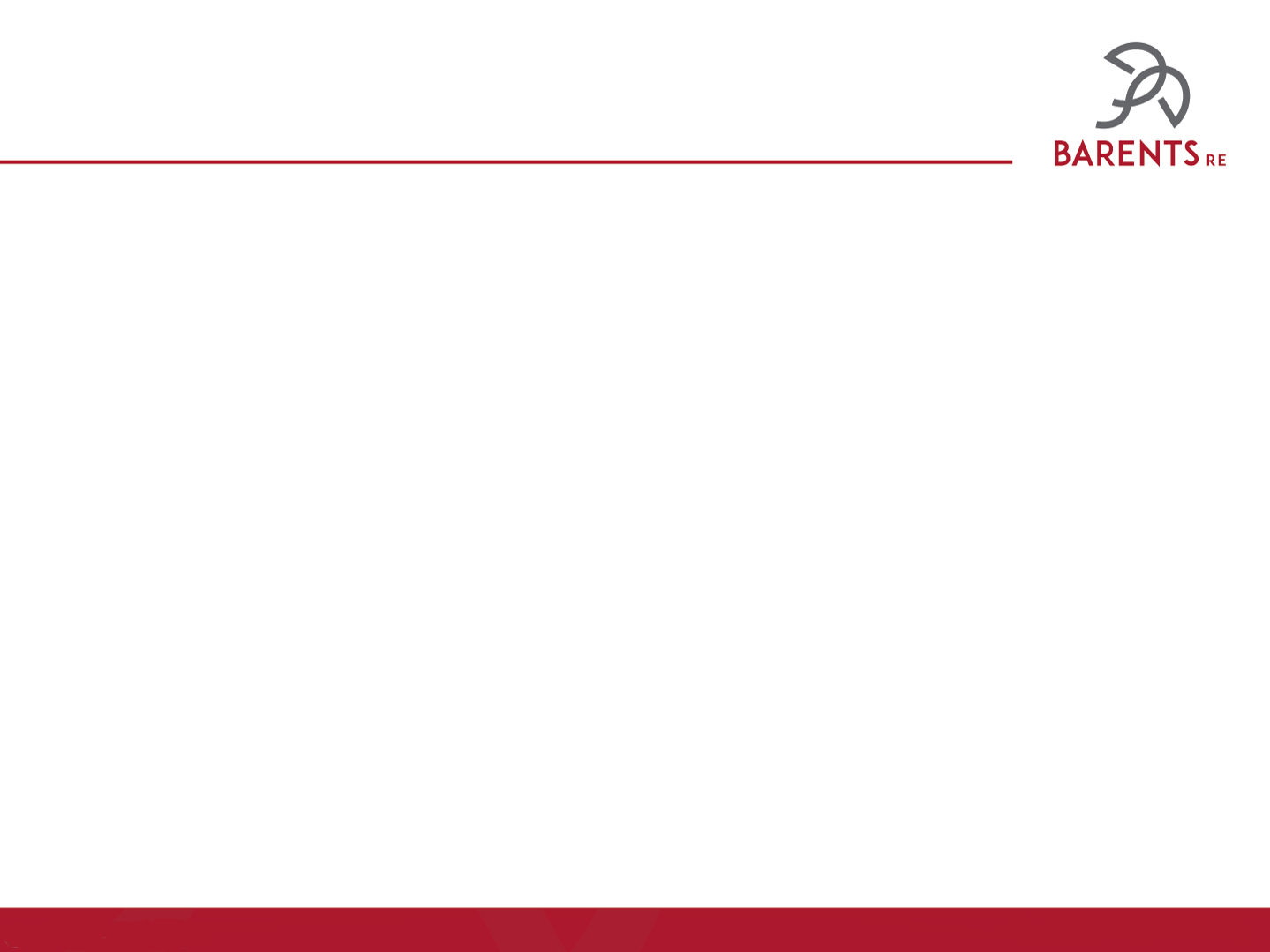 3. Защита интересов застройщиков
Комплексное страхование СМР на объекте: 
СМР от всех рисков – имущественный ущерб, включая покрытие дефектов
Ответственность перед третьими лицами при строительстве
Покрытие ППГО плюс ГО
Задержка ввода в эксплуатацию

Данное страхование может быть вменённым при оформлении бонда.
Основные убытки на стройплощадке при строительстве объектов недвижимости:
Обрушение котлована, конструкций
Пожар/взрыв
Стихийные бедствия
Ошибки при проектировании/монтаже, дефекты в материалах
Поломка машин и оборудования
Инциденты со строительной техникой
Убытки третьим лицам
Убытки в период ППГО
Несвоевременная сдача в эксплуатацию из-за материального ущерба
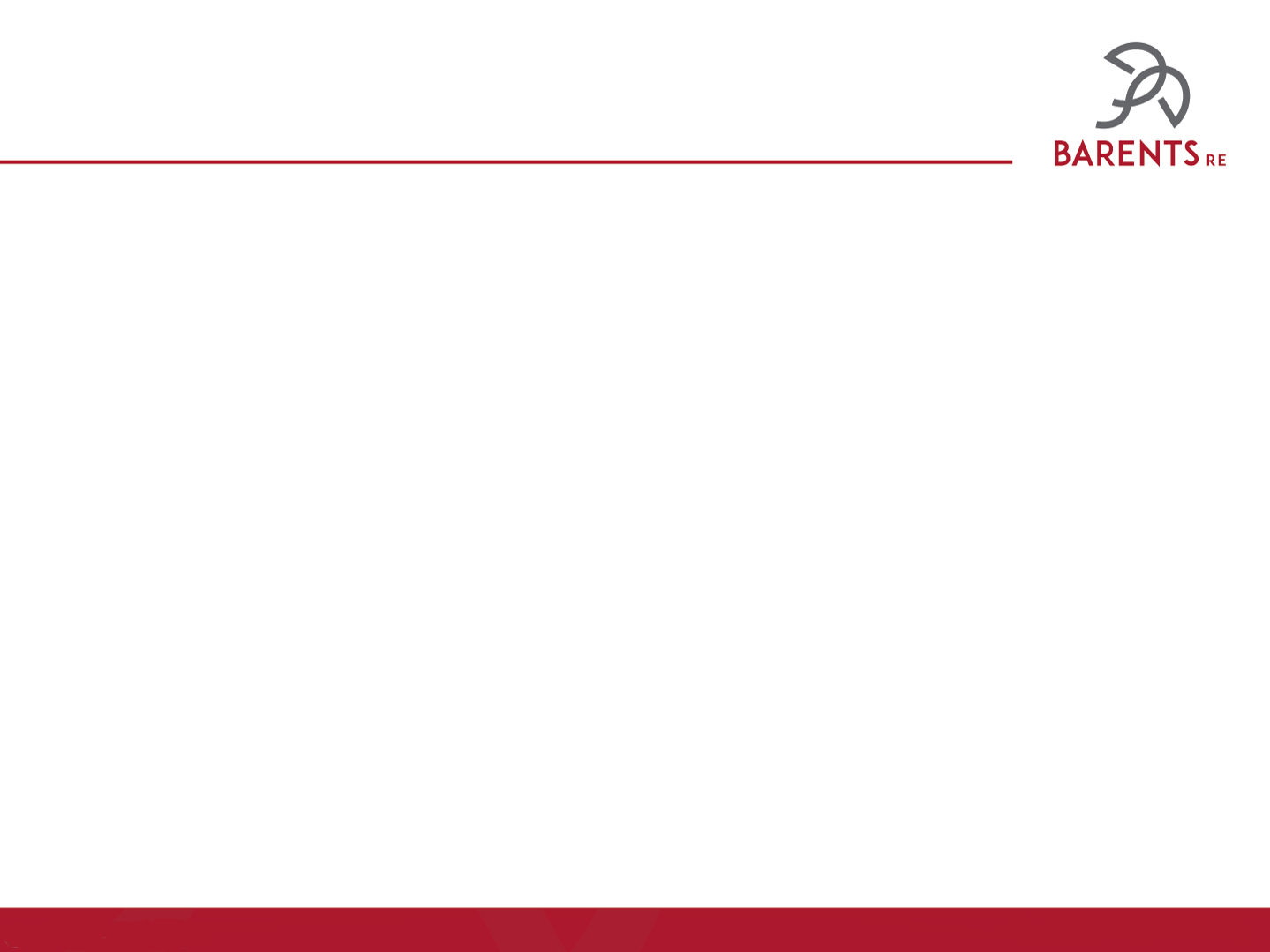 3. Защита интересов застройщиков
“Performance Bond” (в некоторых странах обозначается как Страхование ответственности застройщика)

Бонды оформляются страховыми или бондовыми компаниями на весь период реализации проекта и на период начальной эксплуатации объекта. СК осуществляют контроль за финансированием и реализацией проекта.

Страховой случай – неисполнение обязательств застройщиком, которое подтверждается:
Решением суда о взыскании дома, квартиры как предмета залога
Решением арбитража о признании застройщика банкротом

В бонды встраиваются различные инструменты контроля и контр-гарантий, защищающие страховщика, и других участников девелопмента. Бонды направлены прежде всего на реализацию проекта, и только потом на выплату возмещения. 

Бонды совмещают в себе страховые, финансовые, инженерные решения. Это наиболее сложный, но и наиболее совершенный способ защиты девелопера и  инвесторов.
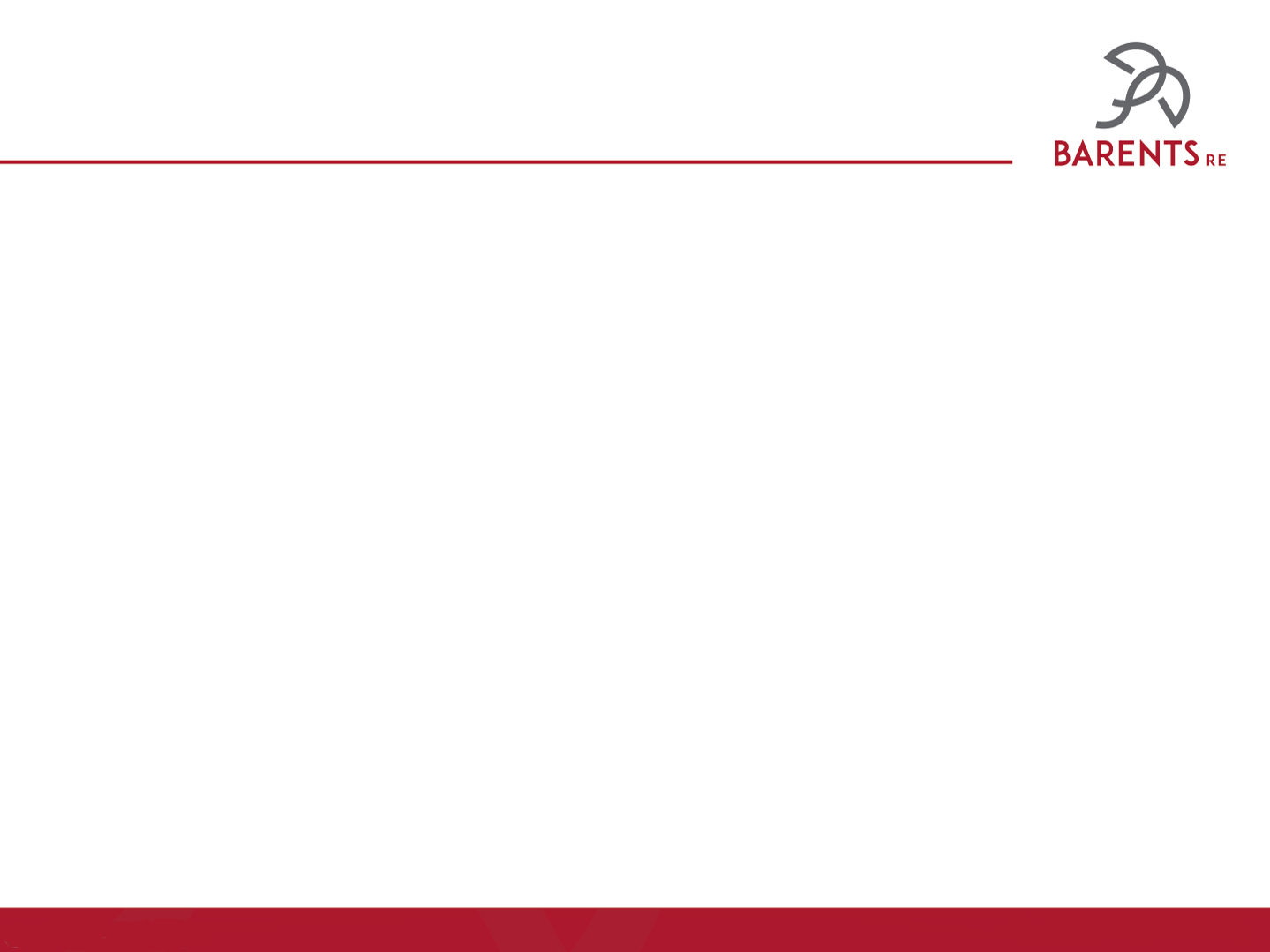 3. Защита интересов застройщиков
Бонд направлен на реализацию проекта:
В случае невозможности продолжения (задержки) работ выбранным подрядчиком, возможна замена его на другого из списка
Гарантия Бенефициара застройщика – для случаев банкротства и мошенничества

Возможные инструменты контроля процесса реализации проекта:
Обязательное предоставление СК полного пакета маркетинговой, технической и финансовой информации о проекте 
Обязательный независимый финансовый и инженерный риск-мониторинг
Управляемые СК Escrow-счета – списание очередного транша на строительство происходит после осуществления всех проверок по п.1
Максимальная доля предпродаж на уровне 50-70%
Одновременное страхование рисков CAR/EAR; TPL; DSU
Установление минимального процента участия в проекте средств самого девелопера (стандартно 10-20%)***
Установление минимального процента доступного для реализации проекта инвестиционного капитала (более 70%)*** 

Ориентировочная цена комплексного бонда – 1-3% от стоимости проекта.
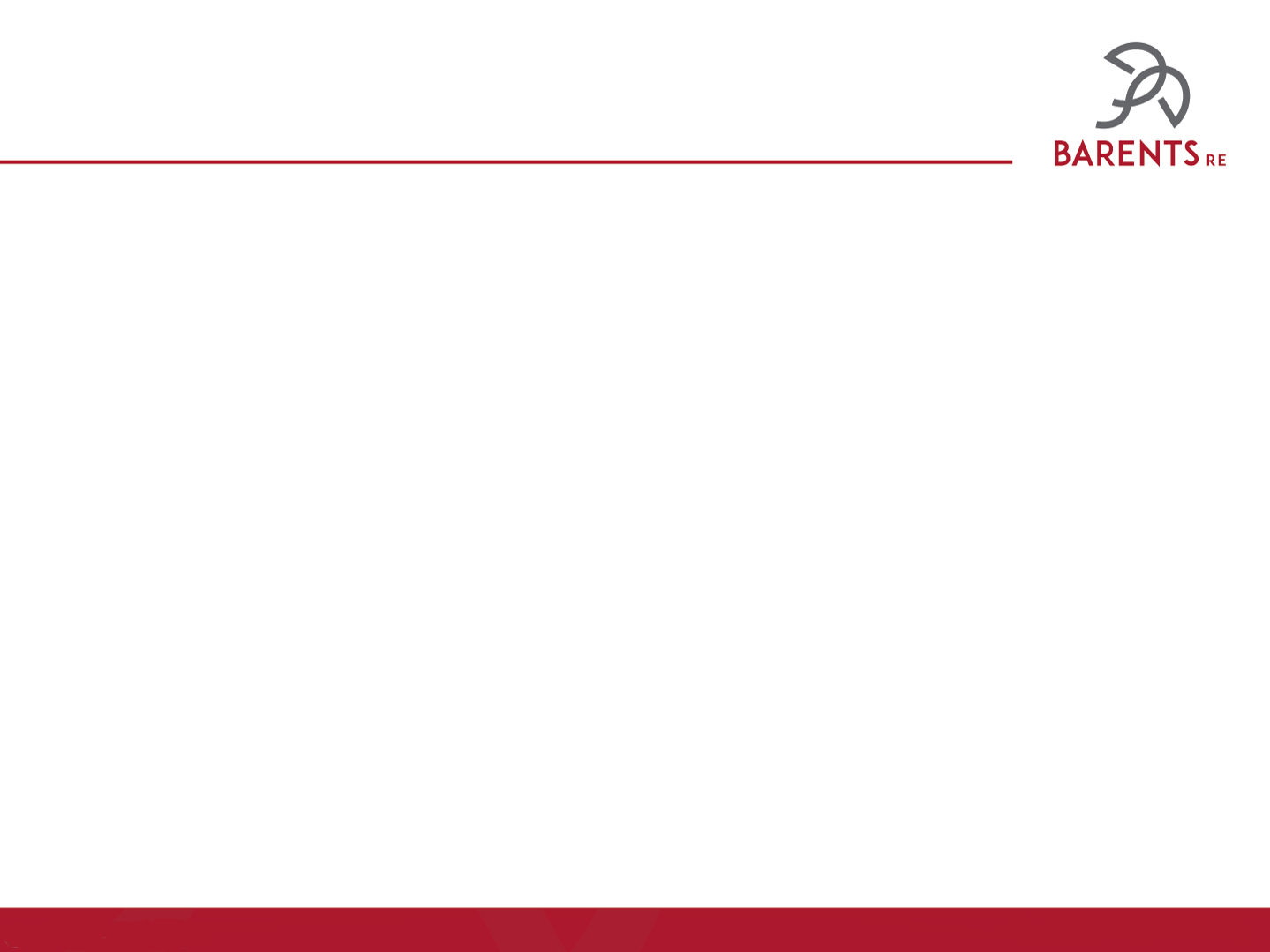 3. Защита интересов застройщиков – покрытие рисков
Риски застройщика
Риски подрядчика
Инвестиционные, финансовые
Замедление работ
Предпринимательские риски
Нерыночный проект
Различный ущерб
Прекращение проекта
Страхование СМР
Задержка сдачи
Ответственность перед инвесторами
Страхование ответственности (Бонд)
Банкротство
Задержка передачи
Банкротство
Риски подрядчика
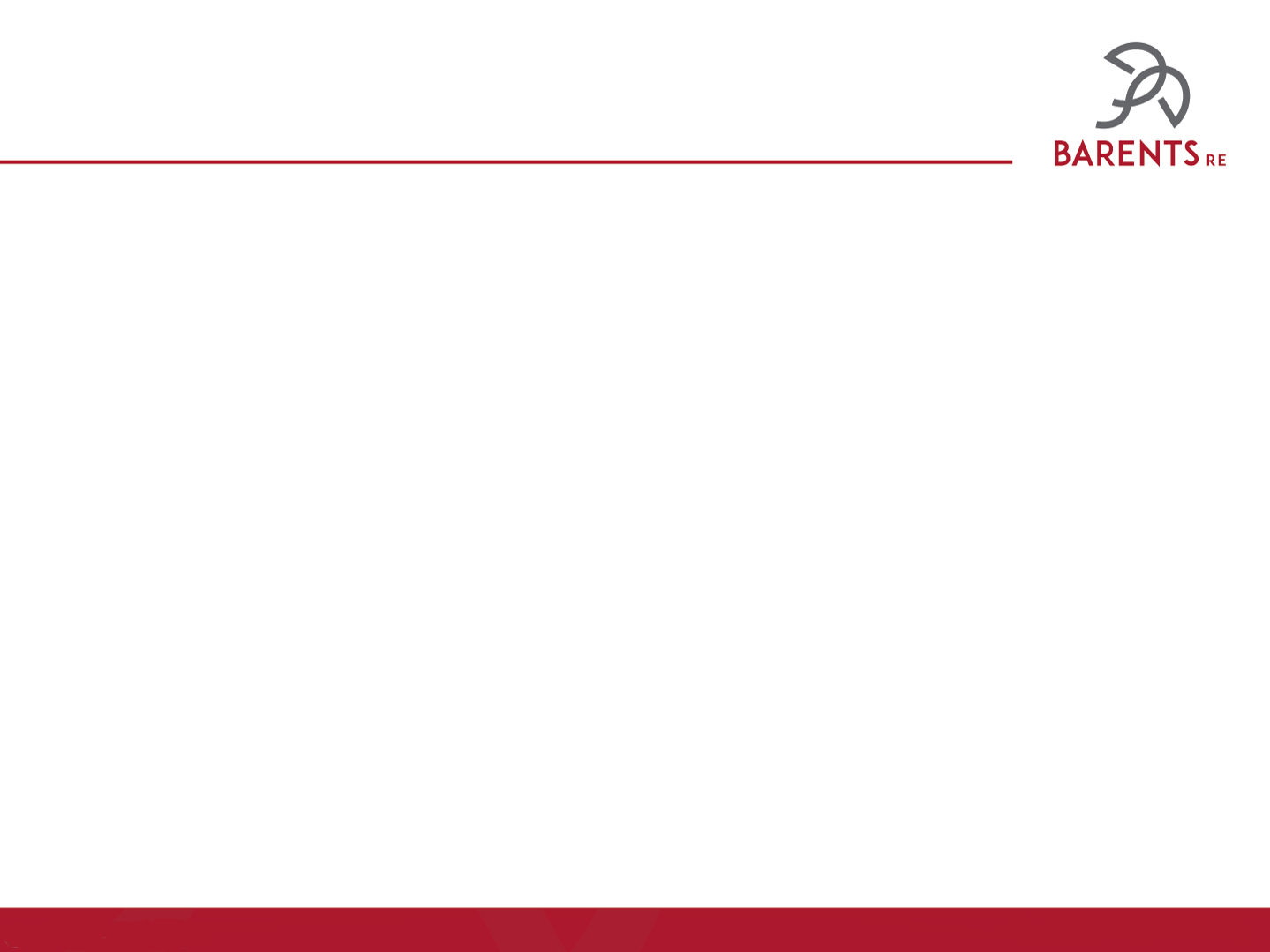 4. Международный опыт
Франция
Garantie de Livraison 



Обязательное страхование ответственности застройщика до начала строительства
Страховой случай по GdL – Невозможность исполнения обязательств в связи с банкротством / несостоятельностью / задержкой
GdL предусматривает возможность замены подрядчика в случае его банкротства / неспособности нормально вести строительство


Дополнительный необязательный полис страхования ответственности на первичной стадии строительства
Страховой случай – невозможность начать строительство по различным причинам
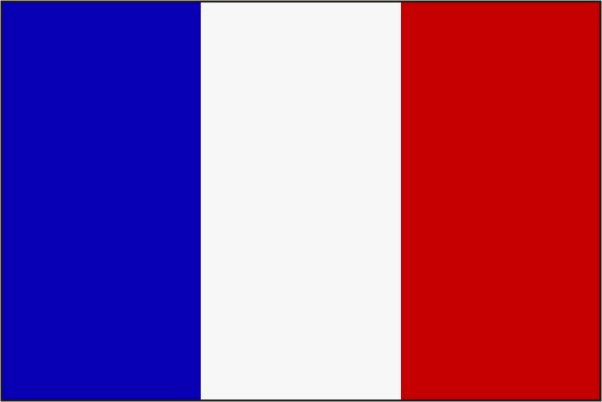 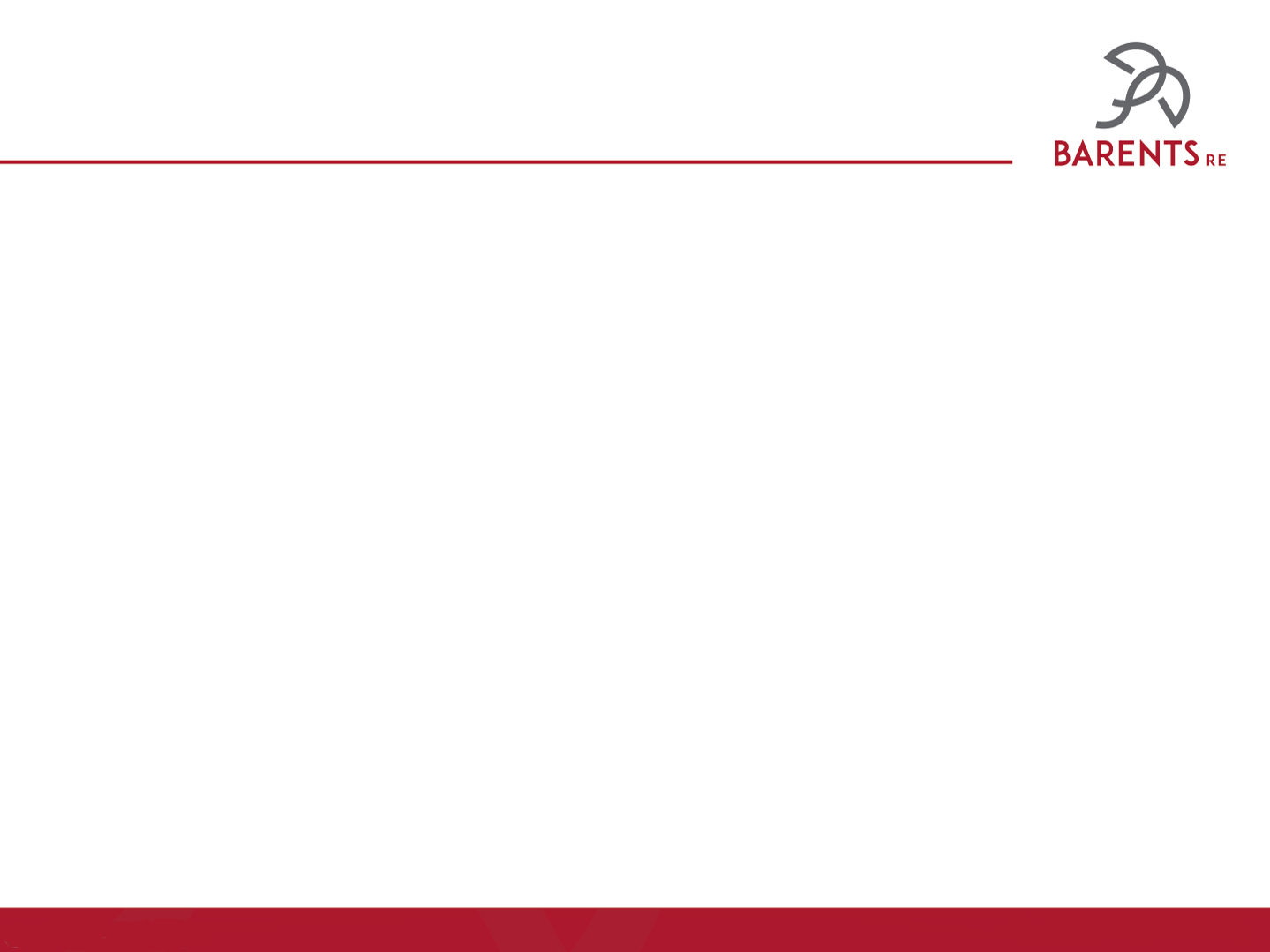 4. Международный опыт
Австралия 
Home Indemnity Insurance (HII)


Обязательное страхование ответственности
HII – это страховой полис или гарантия, полученная в специальном фонде
Страховой случай - финансовая потеря участника долевого строительства, понесенная им на определенной стадии строительства (оплата работы застройщика участником долевого строительства осуществляется по стадиям) -  незавершение строительства жилья в случае несостоятельности или исчезновения застройщика
Оформляется до начала строительсва объекта

Страховые полисы приобретаются через брокеров у двух страховых компаний QBE Insurance Group, Calliden Group Ltd.

Государство участвует в страховом возмещении при достижении определенного лимита страхового возмещения
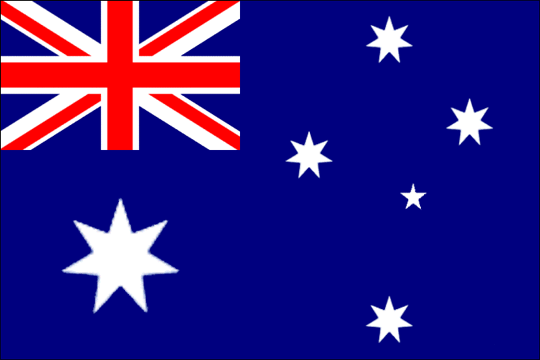 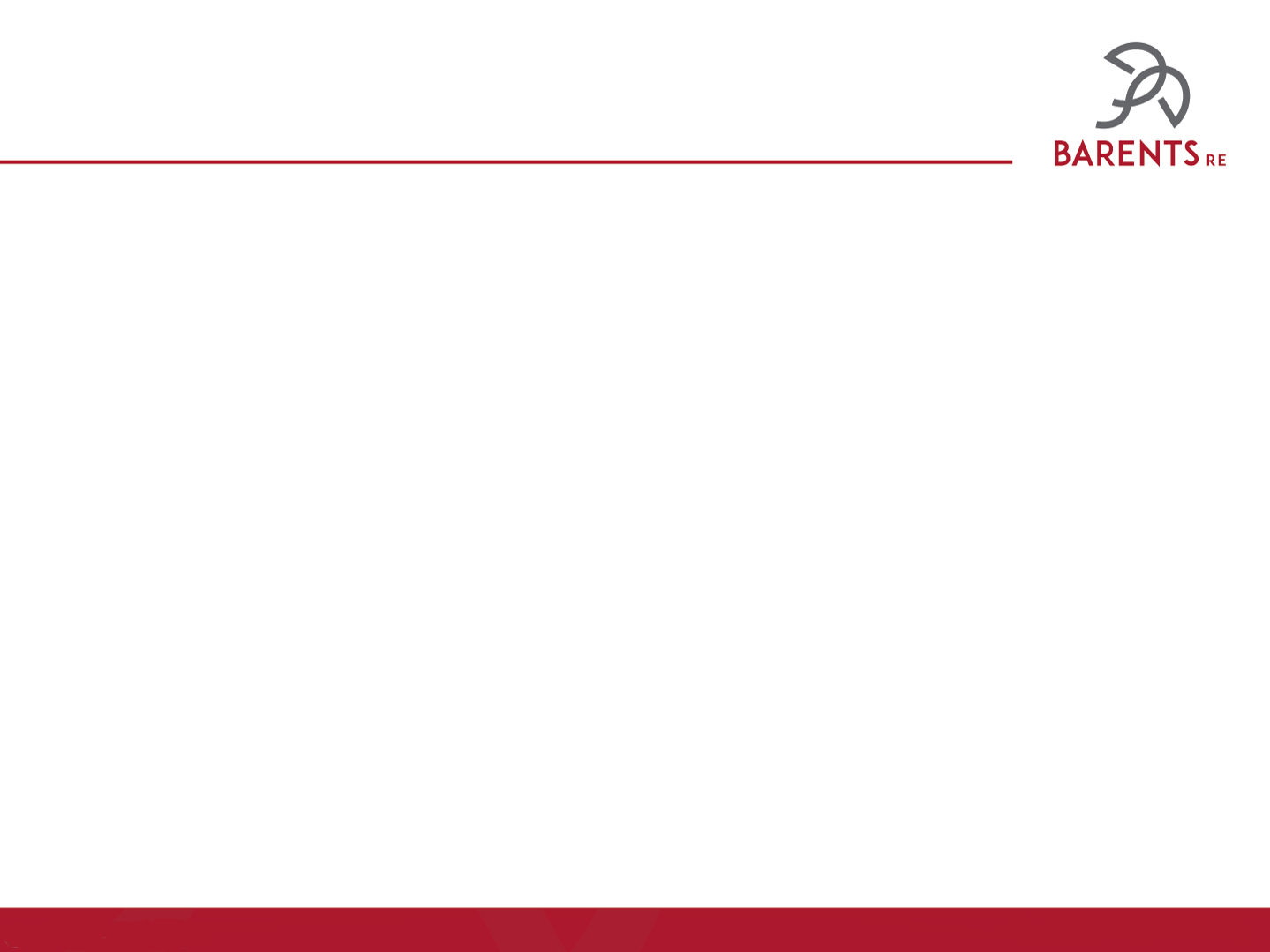 4. Международный опыт
США (Калифорния)
Bonds



Обязательное страхование ответственности для получения лицензии
Два инструмента – Полис страхования ответственности или бонд застройщика (Contractor's Bond). Разница – в механизме действия

Бонды выдаёт Комитет по лицензированию строительных компаний штата (The Contractors State License Board, CSLB).

Система страхования ответственности в США – новая практика, которая осложняется необходимостью оценки риска ответственности строительной компании страховой компанией и в тоже время оценки финансовой надежности страховщика застройщиком
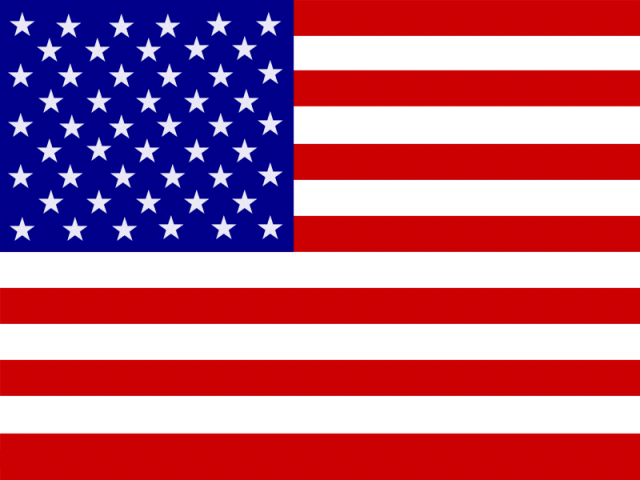 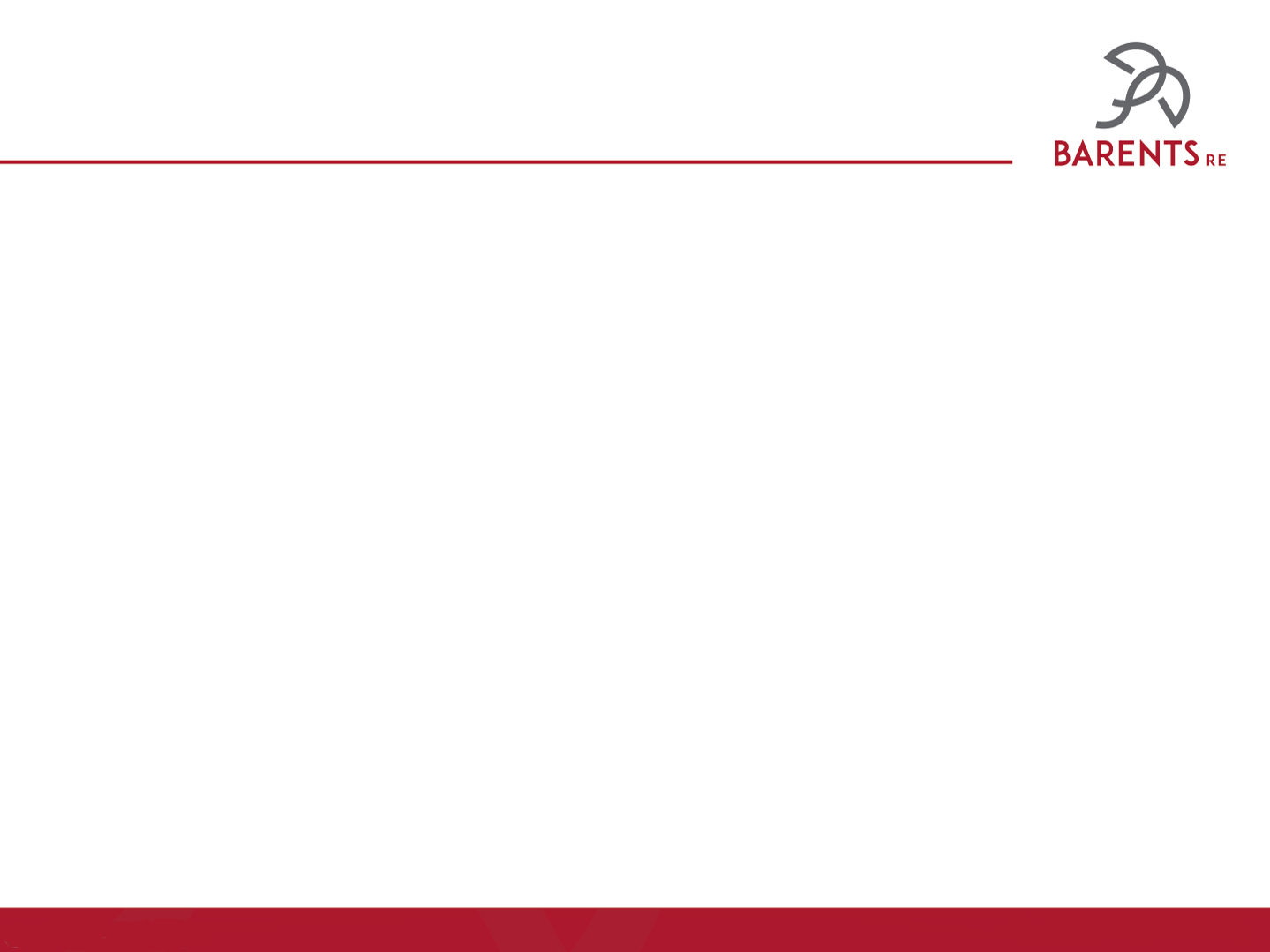 4. Международный опыт
Россия 
Страхование ответственности 


Обязательное получение поручительства банка или страхование ответственности застройщика 

Альтернатива обеспечения - СРО (ассоциации) застройщиков, которые создают фонды взаимного страхования, позволяющие выполнить требование закона 

В отличие от западной практики поэтапного финансирования, 100% стоимости проекта обеспечивается перед началом строительства путём получения банковского кредита или полной оплаты инвесторами.

В настоящее время ни один из вышеперечисленных методов пока не получил подавляющую популярность по различным причинам.
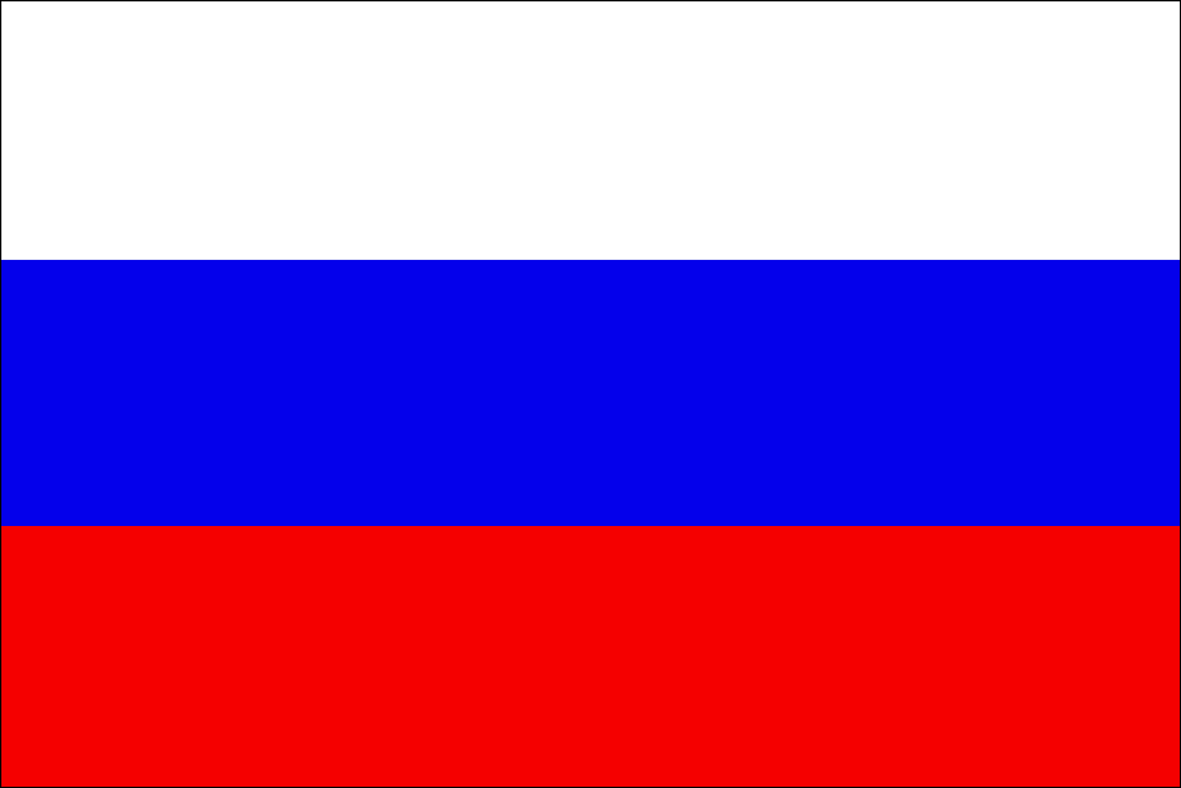 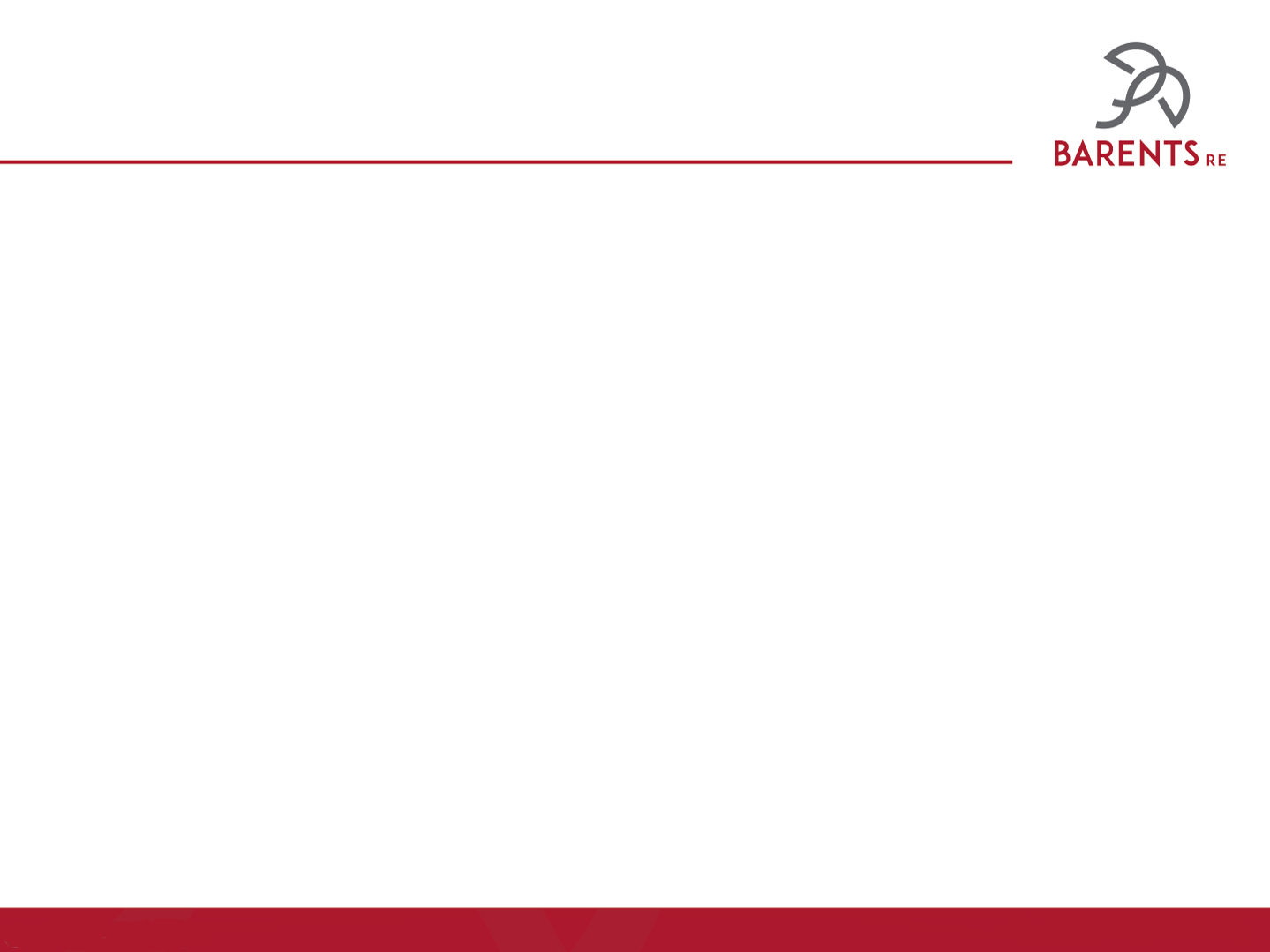 4. Международный опыт
Канада
Bonds

Обязательное страхование ответственности 
Инструмент – Бонд, выданный в Ассоциации поручителей Канады (the Surety Association of Canada).

Страховой случай - финансовые потери выгодоприобретателя в связи с несостоятельностью (банкротством) застройщика; неспособностью строительной компании следовать графику строительных работ



Япония

По закону, при заключении договора долевого строительства стороны должны предусмотреть страхование или иную гарантию исполнения обязательств застройщика. Используются различные методы гарантии
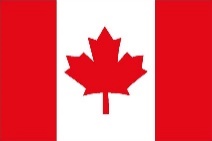 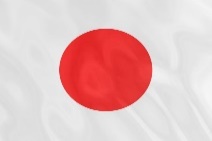 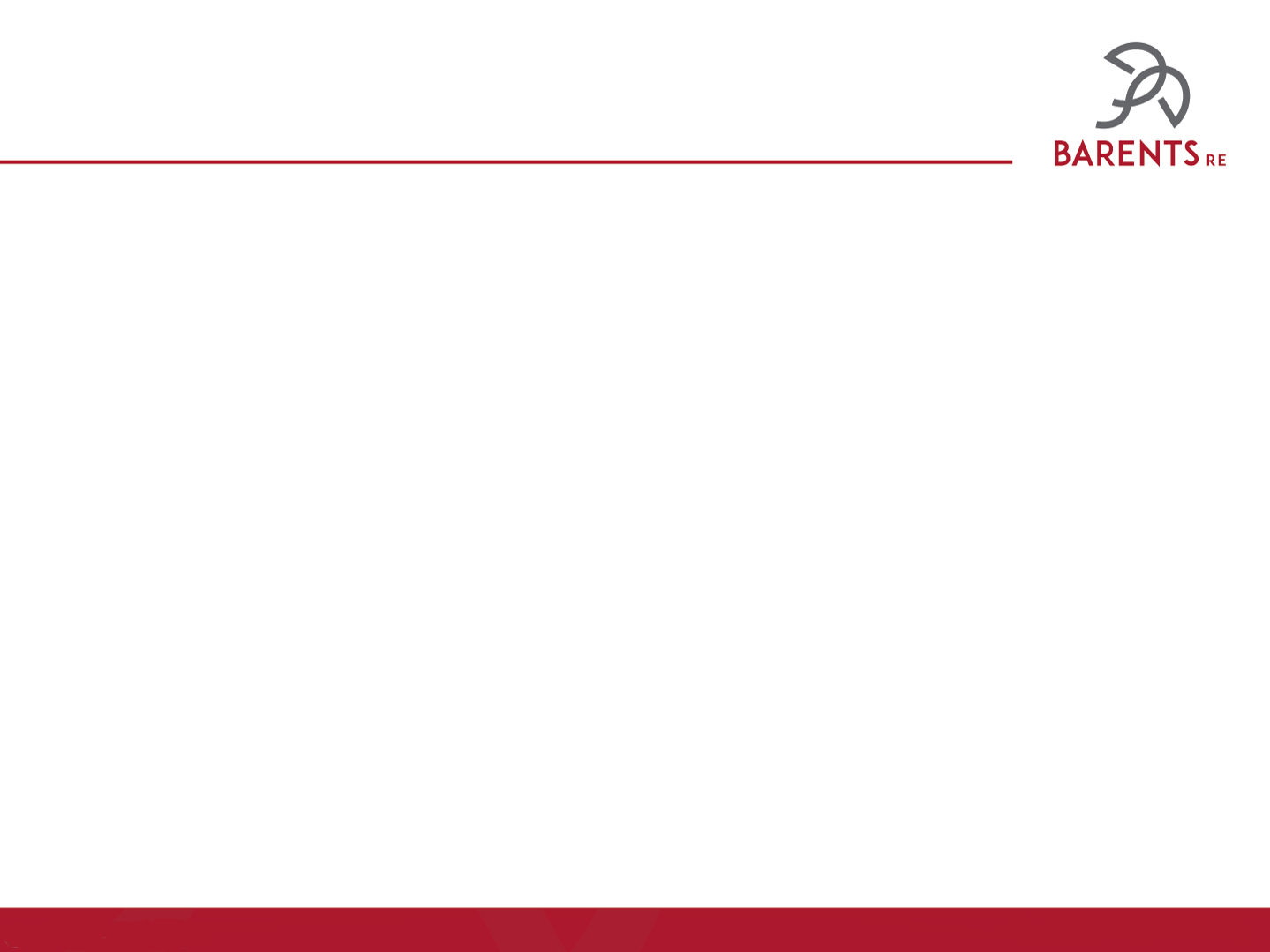 4. Международный опыт
Малайзия


Обязательное страхование застройщиков только для новых застройщиков, обладающих лицензией Министерства жилищного строительства и местного самоуправления (MHLG)  и возлагается на членов Ассоциации застройщиков (REHDA)

Возможность заключения договоров долевого строительства наступает после получения соответствующей лицензии от МHGL при наличии членства в REHDA, и наличия страхового полиса

Лимит ответственности: максимальная стоимость объекта строительства равна примерно 150 000 000 USD за каждый лицензированный этап строительства
Период страхования: с даты начала строительства, но не более чем 5 лет для каждого проекта
Страховой случай: признание Министерством MHLG объекта строительства «несостоявшимся»
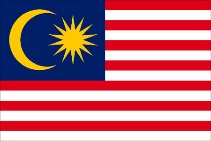 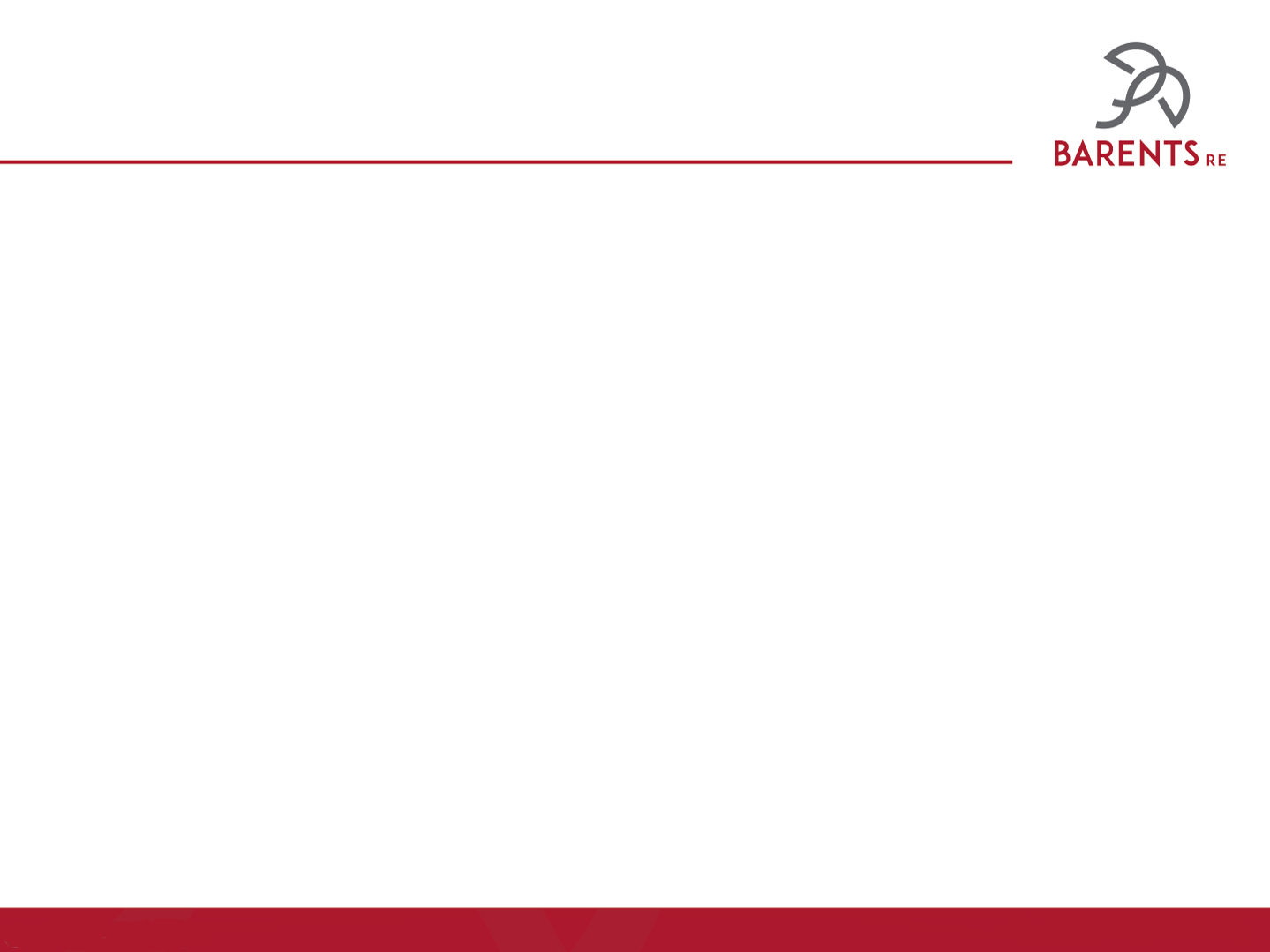 4. Международный опыт
Германия
Bauleistungsversicherung

Обязательное гарантийное страхование стройки
Страхование защищает застройщика от банкротства, а также свидетельствует об определённой степени финансовой надёжности

Договор страхования позволяет застройщику оплачивать авансом работу строительной фирмы только «согласно продвижению работ». 
Страховая компания контролирует процесс производства работ и освоения средств

Предоставление гарантийного страхования осуществляется в двух формах:

Комплексное страхования ответственности застройщика и рисков строительной компании (подрядчика) -  ABN
Страхования ответственности застройщика - ABU
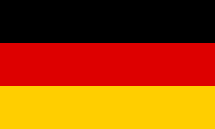 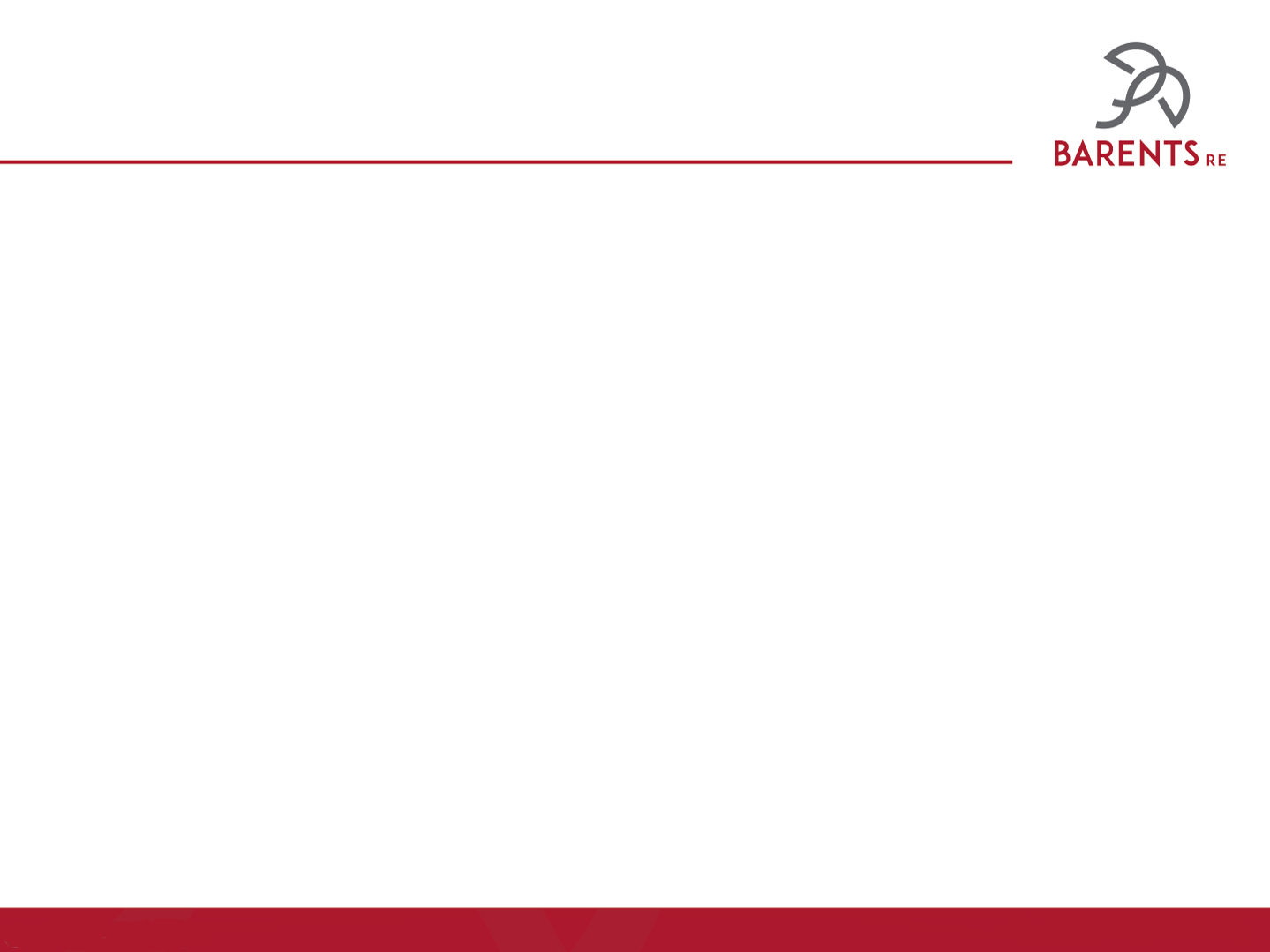 5. «Идеальное» комплексное страхование застройщиков
Регулирование:
Создание ассоциации застройщиков
Обусловленная законом обязанность комплексного страхования (бондирования)
Государственное участие в выплатах сверх определённого лимита
Поэтапное финансирование проекта

Состав продукта:
Гарантия (страхование) проекта на первичный этап реалиизации 
Страхование ответственности застройщика 
Комплексное страхование строительно-монтажных работ – CAR/EAR, TPL, DSU, EM
Гарантии и контроль:
Независимая инженерная и финансовая экспертиза
Управляемые (escrow) счета
Предоставление полного пакета информации о проекте
Возможность замены подрядчика
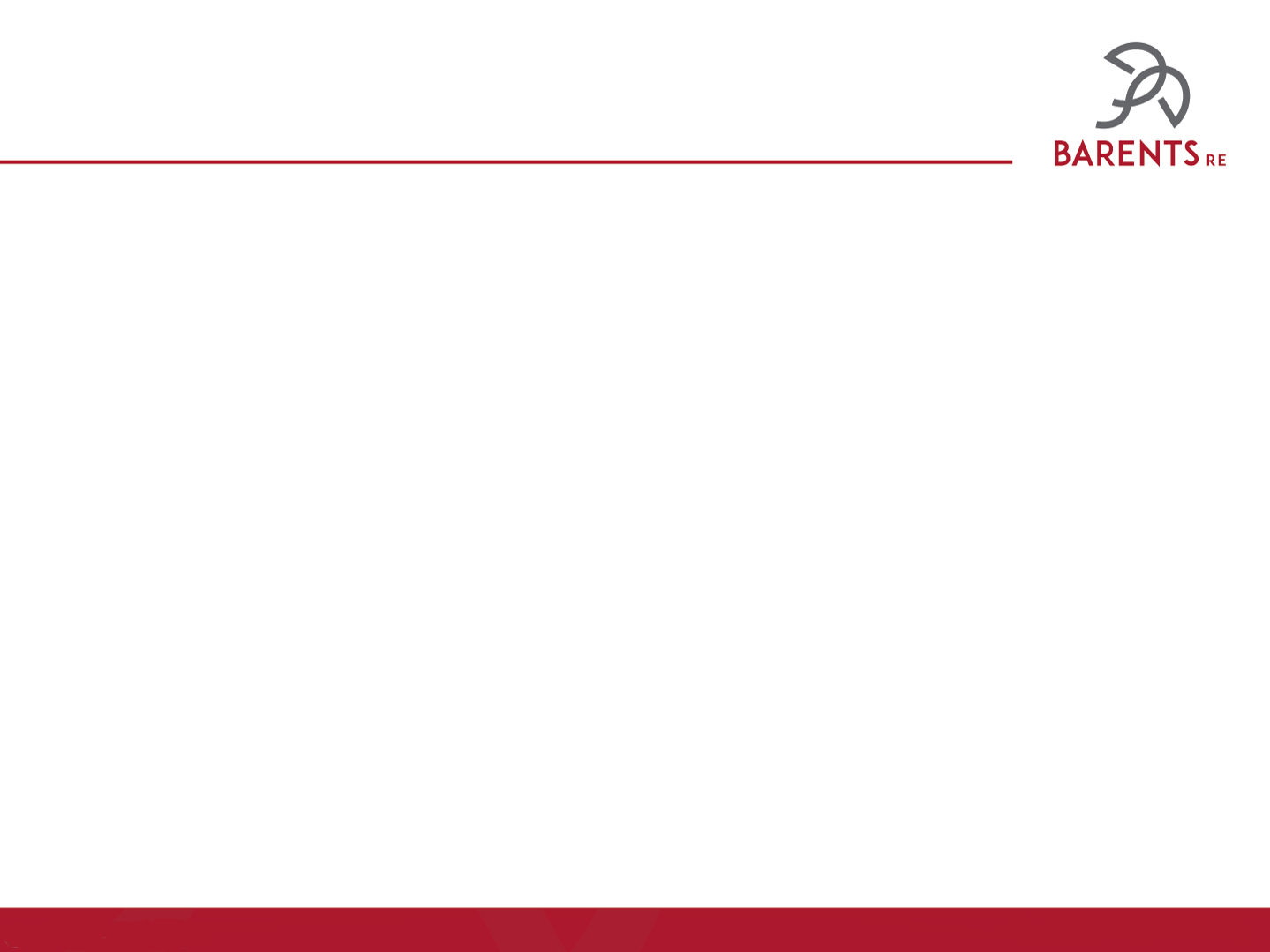 6. Проблемы и перспективы вида страхования
Высокие стоимости проектов, необходимость создание огромных резервов, особенно при предварительной 100% оплате проекта
Множество бизнес-моделей взаимодействия инвестора-девелопера-подрядчика
Нечестность девелоперов 
Недостаточность судебно-арбитражной практики
Кризисные явления экономики, негативно влияющие на длительные проекты
Необходимость проведения глубочайшего андеррайтинга рисков и наличия профессионалов-страховщиков
Страхование/гарантии девелоперы часто покупают «для галочки»
Большое число исключений и ограничений для страхового покрытия
Сложности международного перестрахования ответственности застройщиков
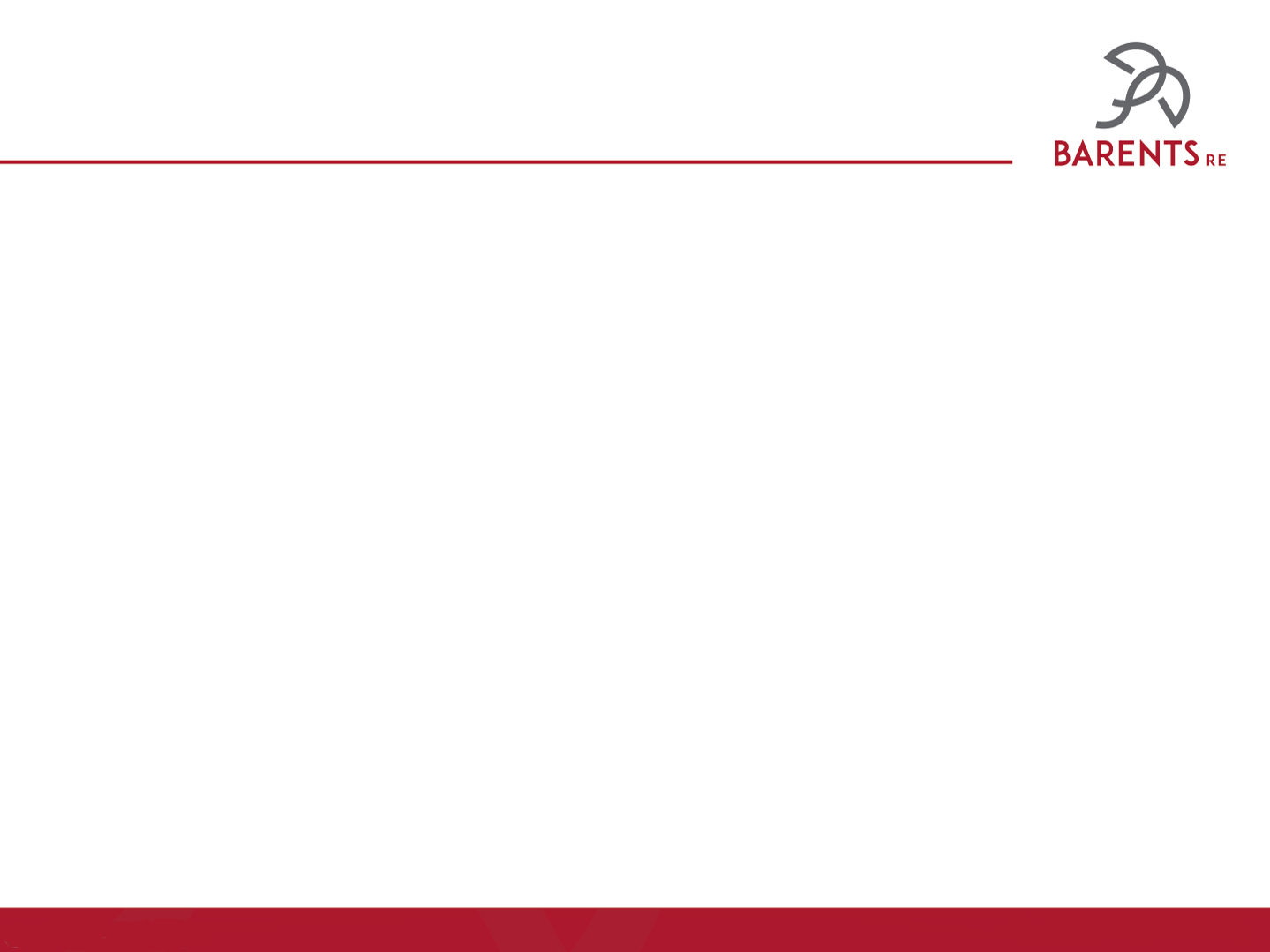 6. Проблемы и перспективы вида страхования
Комплексное страхование застройщиков – это частный случай страхования любых строительных компаний.


Перспективы развития вида:
Создание комплексных бондовых продуктов (ответственность + СМР)
Более жёсткое госрегулирование девелопмента
Уход с рынка большого числа нечестных и «однопроектных» девелоперов 
Использование опыта для введения обязательного страхования подрядчиков
Организация международных ёмкостей для перестрахования


Вывод: необходимо более жёсткое госрегулирование в сфере девелопмента, более совершенная нормативно-правовая база. Обязательное страхование ответственности застройщиков, создание ассоциации застройщиков – это промежуточные шаги к созданию комплексной финансово-страхового инструмента для различных отраслей экономики.
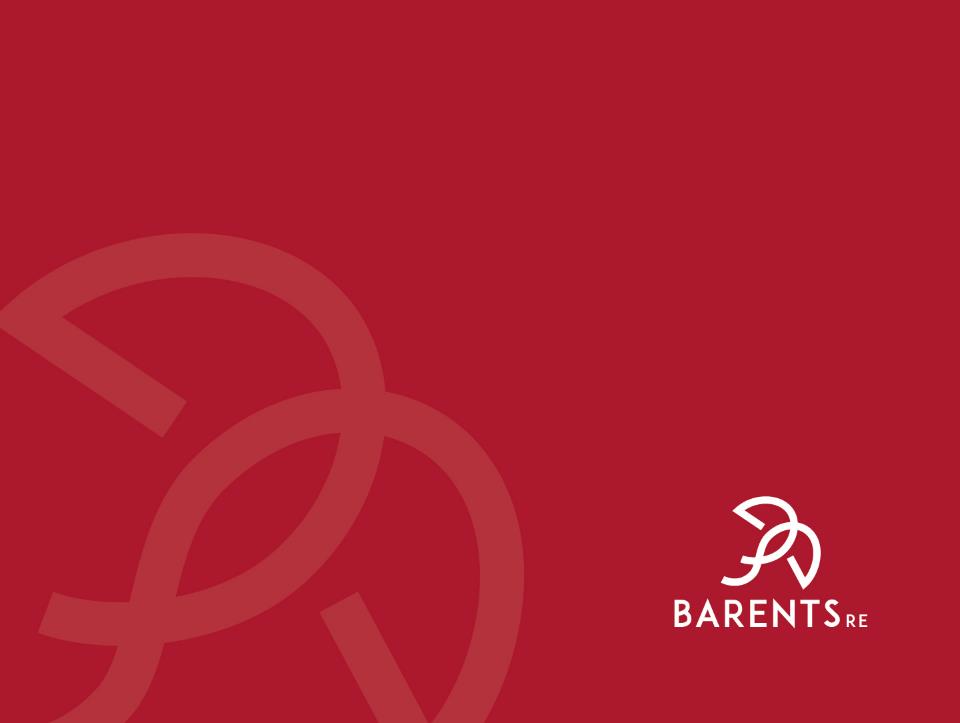 Благодарю за внимание!
Barents Re Russia

4/7 bld.2 Vozdvizhenka str.
Moscow, Russia, 125009

Denis.Nikolaytsev@barentsrm.com  
M: +7 915 202 00 10